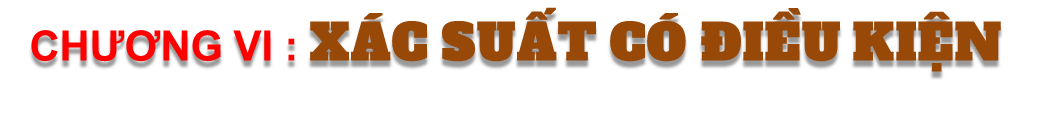 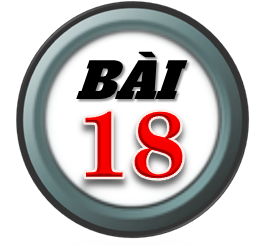 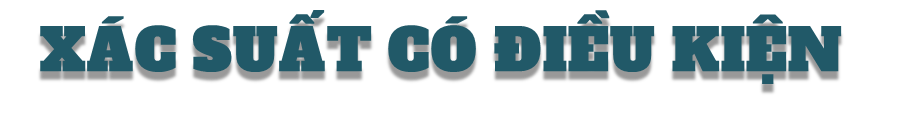 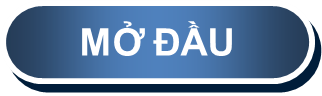 Ô cửa bí mật (Let's Make a Deal) là một trò chơi trên truyền hình nổi tiếng ở Mỹ, đã được mua bản quyền và phát sóng ở nhiều nước trên thế giới. Nội dung trò chơi như sau:    Người chơi được mời lên sân khấu và đứng trước ba cánh cửa đóng kín. Sau một cánh cửa có chiếc ô tô, sau mỗi cánh cửa còn lại là một con lừa. Người chơi được yêu cầu chọn ngẫu nhiên một cánh cửa, nhưng không được mở ra. Tiếp đó người quản trò tuyên bố sẽ mở ngẫu nhiên một trong hai cánh cửa người chơi không chọn mà sau cửa đó là con lừa. Người quản trò hỏi người chơi muốn giữ nguyên sự lựa chọn ban đầu của mình hay muốn chuyển sang cửa chưa mở còn lại.
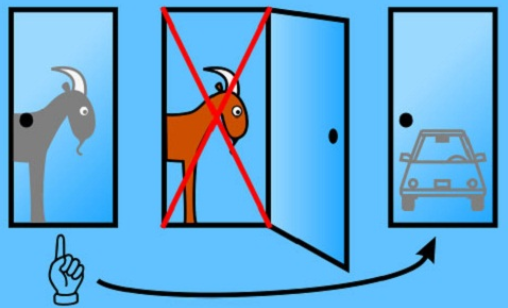 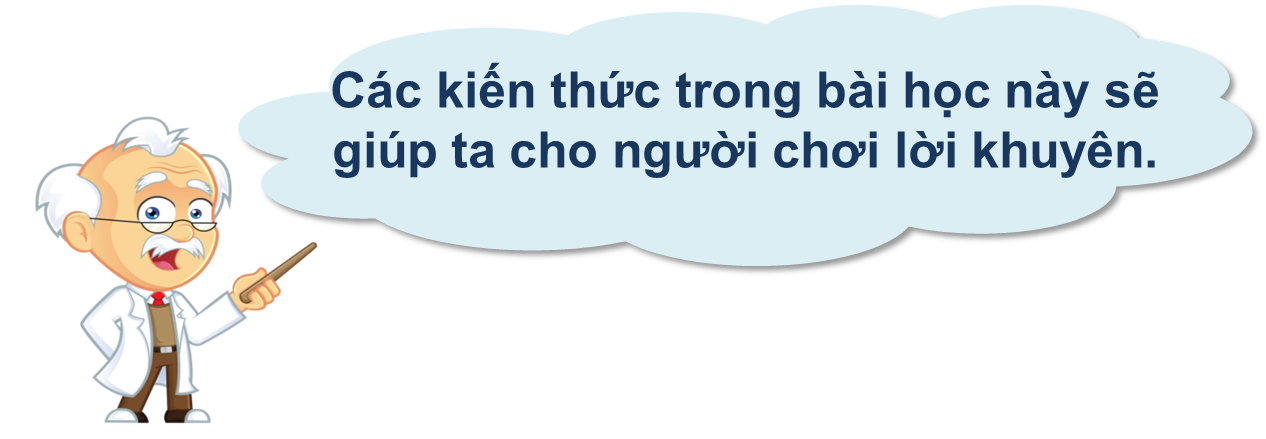 1  . XÁC XUẤT CÓ ĐIỀU KIỆN
Trong một hộp kín có 7 chiếc bút bi xanh và 5 chiếc bút bi đen, các chiếc bút có cùng kích thước và khối lượng. Bạn Sơn lấy ngẫu nhiên một chiếc bút bi trong hộp, không trả lại. Sau đó Tùng lấy ngẫu nhiên một trong 11 chiếc bút còn lại. Tính xác suất để Tùng lấy được bút bi xanh nếu biết Sơn đã lấy được bút bi đen.
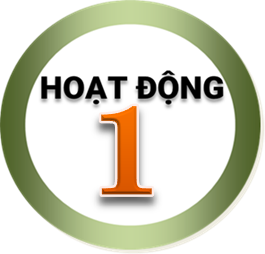 Cho hai biến cố A và B. Xác suất của biến cố A, tính trong điều kiện biết rằng biến cố B đã xảy ra, được gọi là xác suất của A với điều kiện B và kí hiệu là P(A | B).
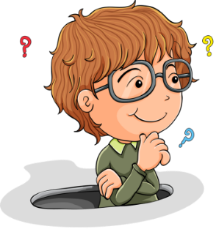 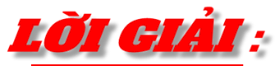 Sơn lấy được bút bi đen thì trong 11 chiếc bút còn lại có 7 bút bi xanh và 4 bút bi đen.
Vậy xác suất để Tùng lấy được bút bi xanh khi biết Sơn lấy được bút bi đen là
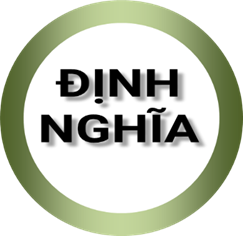 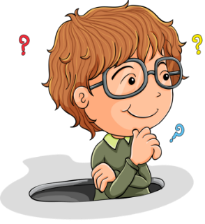 Một hộp có 20 viên bi trắng và 10 viên bi đen, các viên bi có cùng kích thước và khối lượng. Bạn Bình lấy ngẫu nhiên một viên bi trong hộp, không trả lại. Sau đó bạn An lấy ngẫu nhiên một viên bi trong hộp đó.
    Gọi A là biến cố: "An lấy được viên bi trắng"; B là biến cố: "Bình lấy được  
    viên bi trắng". Tính P(A | B) bằng định nghĩa và bằng công thức tính P(A | B).
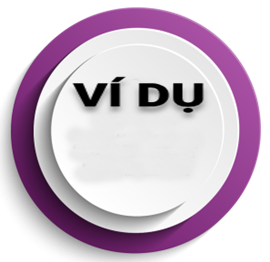 1
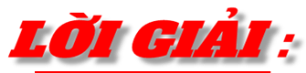 Cách 1: Bằng định nghĩa
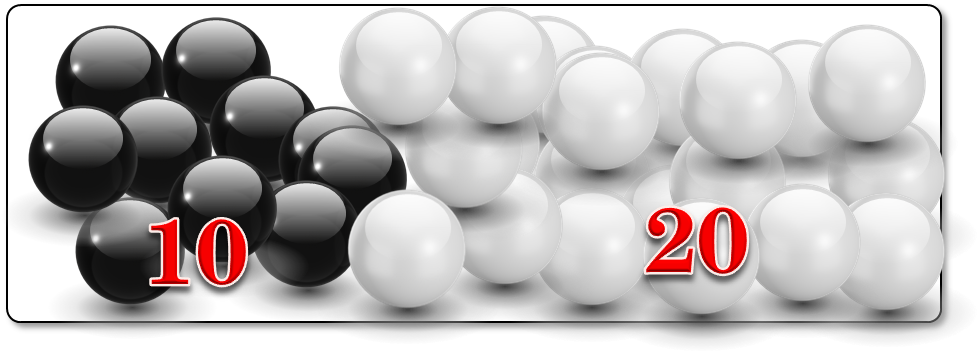 Nếu B xảy ra tức là Bình lấy được viên bi trắng. Trong hộp còn 19 viên bi trắng và 10 viên bi đen.
Một hộp có 20 viên bi trắng và 10 viên bi đen, các viên bi có cùng kích thước và khối lượng. Bạn Bình lấy ngẫu nhiên một viên bi trong hộp, không trả lại. Sau đó bạn An lấy ngẫu nhiên một viên bi trong hộp đó.
    Gọi A là biến cố: "An lấy được viên bi trắng"; B là biến cố: "Bình lấy được  
    viên bi trắng". Tính P(A | B) bằng định nghĩa và bằng công thức tính P(A | B).
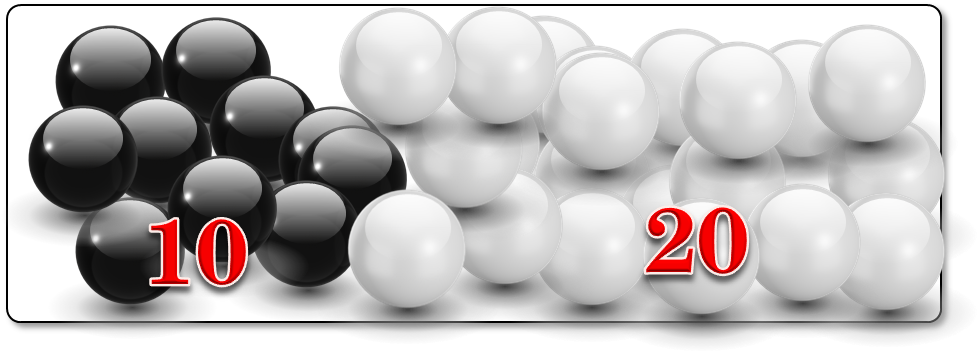 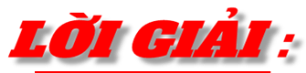 Cách 2: Bằng công thức
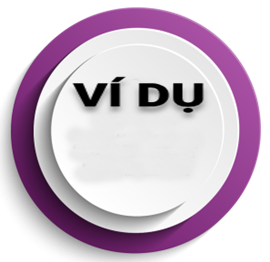 1
Bình có 20 cách chọn một viên bi trắng, An có 29 cách chọn từ 29 viên bi còn lại.
. Bình có 20 cách chọn một viên bi trắng,
An có 19 cách chọn một viên bi trắng trong 19 viên còn lại.
.
1  . XÁC XUẤT CÓ ĐIỀU KIỆN
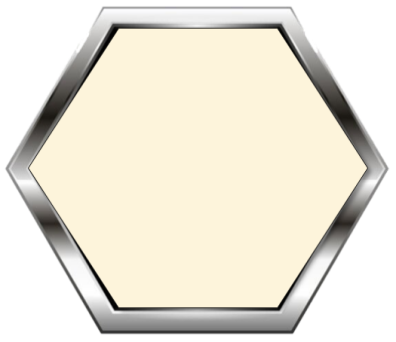 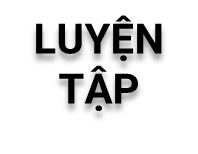 1
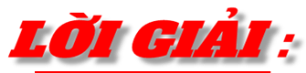 Bằng định nghĩa:
Nếu B không xảy ra tức là Bình lấy được viên bi đen. Khi đó trong hộp còn lại 29 viên bi
Bằng công thức:
Nếu B không xảy ra tức là Bình lấy được viên bi đen. Bình có 10 cách chọn bi đen.
Do đó Bình có 10 cách chọn bi đen. An có 20 cách chọn viên bi trắng.
Từ công thức tính P(A | B) ở trên, chứng minh rằng nếu A và B là hai biến cố độc lập với P(A) > 0, P(B) > 0 thì P(A | B) = P(A) và P(B | A) = P(B).
Từ định nghĩa xác suất có điều kiện và định nghĩa về tính độc lập của hai biến cố, hãy chứng tỏ rằng nếu A và B là hai biến cố độc lập thì P(A | B) = P(A) và P(B | A) = P(B).
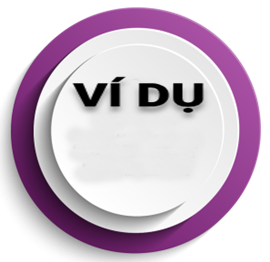 2
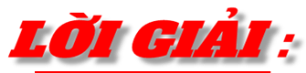 a) Nếu A và B là hai biến cố độc lập thì P(AB) = P(A).P(B).
Vậy với P(A) > 0, P(B) > 0, ta có:
b) P(A | B) là xác suất của A, tính trong điều kiện biết rằng biến cố B đã xảy ra. 
     Vì A, B độc lập nên: P(A | B) = P(A).
Tương tự P(B|A) là xác suất của B, tính trong điều kiện biết rằng biến cố A đã xảy ra. Vì A, B độc lập nên: P(B | A) = P(B).
1  . XÁC XUẤT CÓ ĐIỀU KIỆN
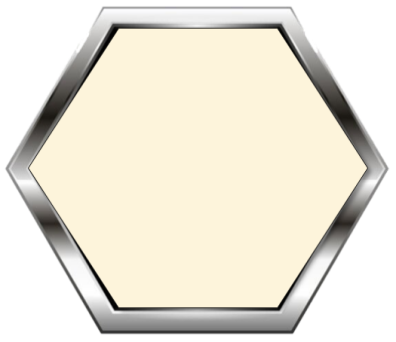 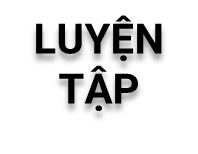 2
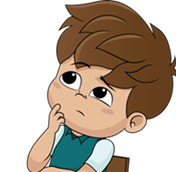 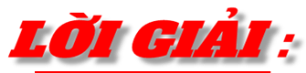 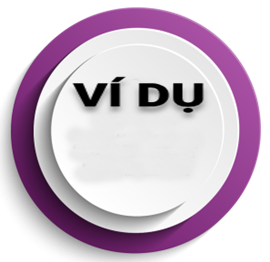 (Nội dung: SGK). Kết quả xem xét trong 577006 vụ tai nạn giao thông được trình bày dạng bảng dữ liệu thống kê 2×2 (B.3)
3
Chọn ngẫu nhiên một người lái xe trong số 577 006 người bị tai nạn giao thông.
a) Tính xác suất để người lái xe đó tử vong khi xảy ra tai nạn giao thông trong trường
     hợp không thắt dây an toàn.
b) Tính xác suất để người lái xe đó tử vong khi xảy ra tai nạn giao thông trong trường
     hợp có thắt dây an toàn.
c)  So sánh hai xác suất ở câu a và câu b rồi rút ra kết luận.
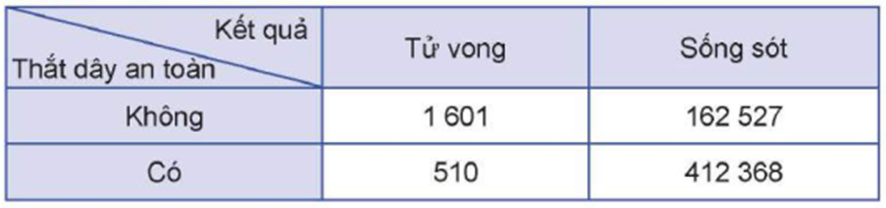 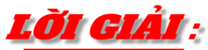 a)  Ta có
Gọi A là biến cố: “Người lái xe đó tử vong khi xảy ra tai nạn giao thông";
B là biến cố: "Người lái xe đó không thắt dây an toàn khi xảy ra tai nạn giao thông".
Khi đó AB là biến cố: "Người lái xe đó tử vong và không thắt dây an toàn khi xảy ra tai nạn giao thông".
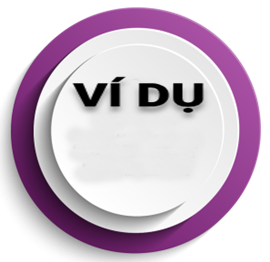 (Nội dung: SGK). Kết quả xem xét trong 577006 vụ tai nạn giao thông được trình bày dạng bảng dữ liệu thống kê 2×2 (B.3)
3
Chọn ngẫu nhiên một người lái xe trong số 577 006 người bị tai nạn giao thông.
a) Tính xác suất để người lái xe đó tử vong khi xảy ra tai nạn giao thông trong trường
     hợp không thắt dây an toàn.
b) Tính xác suất để người lái xe đó tử vong khi xảy ra tai nạn giao thông trong trường
     hợp có thắt dây an toàn.
c)  So sánh hai xác suất ở câu a và câu b rồi rút ra kết luận.
n(B) = 164 128.
n(AB) = 1601.
1  . XÁC XUẤT CÓ ĐIỀU KIỆN
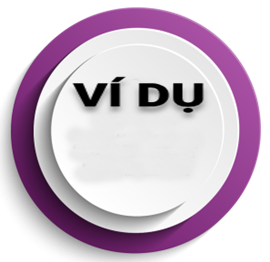 3
Như vậy, không thắt dây an toàn làm tăng nguy cơ bị tử vong khi xảy ra tai nạn giao thông của người lái xe lên gấp khoảng 7,9 lần.
Để so sánh tác dụng điều trị bệnh X của hai loại thuốc M và N, Công ty Dược đã tiến hành thử nghiệm với 4000 bệnh nhân mắc bệnh X trong đó 2400 bệnh nhân dùng thuốc M, 1600 bệnh nhân còn lại dùng thuốc N. (Kết quả được cho trong bảng dữ liệu). Chọn ngẫu nhiên một bệnh nhân trong số 4000 bệnh nhân sau khi uống thuốc. Tính xác suất để bệnh nhân đó
a) uống thuốc M, biết rằng bệnh nhân đó khỏi bệnh;
b) uống thuốc N, biết rằng bệnh nhân đó không khỏi bệnh.
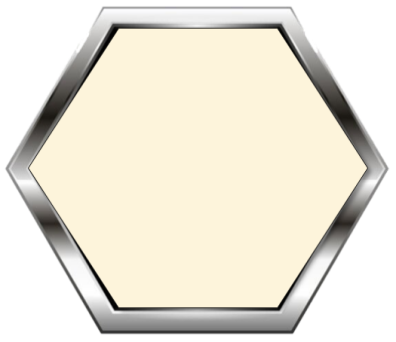 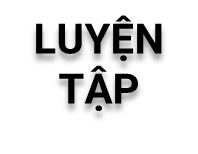 3
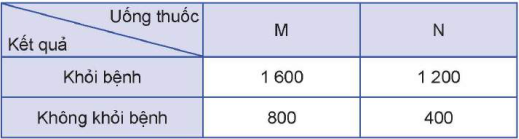 a) Gọi A là biến cố: “Bệnh nhân đó uống thuốc M”.
           B là biến cố: “Bệnh nhân đó khỏi bệnh”.
AB là biến cố: “Bệnh nhân đó uống thuốc M và khỏi bệnh”. AB là tập hợp con mẫu gồm các bệnh nhân uống thuốc M và khỏi bệnh. Ta có
Để so sánh tác dụng điều trị bệnh X của hai loại thuốc M và N, Công ty Dược đã tiến hành thử nghiệm với 4000 bệnh nhân mắc bệnh X trong đó 2400 bệnh nhân dùng thuốc M, 1600 bệnh nhân còn lại dùng thuốc N. (Kết quả được cho trong bảng dữ liệu). Chọn ngẫu nhiên một bệnh nhân trong số 4000 bệnh nhân sau khi uống thuốc. Tính xác suất để bệnh nhân đó
a) uống thuốc M, biết rằng bệnh nhân đó khỏi bệnh;
b) uống thuốc N, biết rằng bệnh nhân đó không khỏi bệnh.
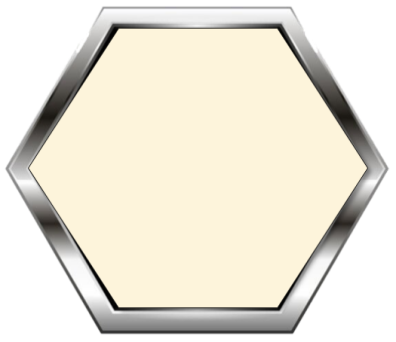 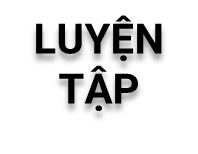 3
2  . CÔNG THỨC NHÂN XÁC SUẤT
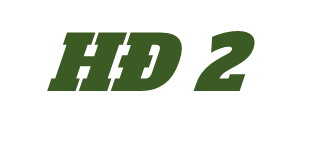 Chứng minh rằng, với hai biến cố A và B, P(B) > 0, ta có:
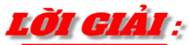 Theo công thức: Với hai biến cố A và B bất kì với P(B) > 0. Ta có:
Suy ra
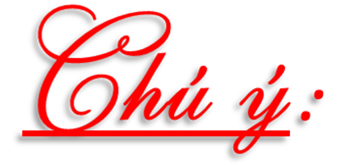 Nếu P(B) = 0 thì P(AB) = 0 nên công thức (1) đúng với mọi biến cố A, B.
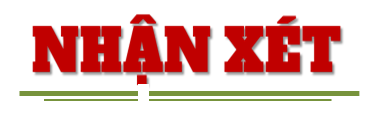 Chú ý.
Trong một hộp kín có 7 bút bi xanh và 5 bút bi đen, các chiếc bút có cùng kích thước và khối lượng. Bạn Sơn lấy ngẫu nhiên một chiếc bút bi từ trong hộp, không trả lại. Sau đó bạn Tùng lấy ngẫu nhiên một trong 11 chiếc bút còn lại. Tính xác suất để Sơn lấy được bút bi đen và Tùng lấy được bút bi xanh.
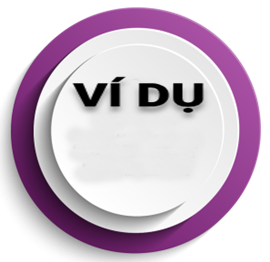 4
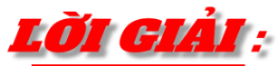 Gọi A là biến cố: "Bạn Sơn lấy được bút bi đen";
       B là biến cố: “Bạn Tùng lấy được bút bi xanh".
Trong một hộp kín có 7 bút bi xanh và 5 bút bi đen, các chiếc bút có cùng kích thước và khối lượng. Bạn Sơn lấy ngẫu nhiên một chiếc bút bi từ trong hộp, không trả lại. Sau đó bạn Tùng lấy ngẫu nhiên một trong 11 chiếc bút còn lại. Tính xác suất để Sơn lấy được bút bi đen và Tùng lấy được bút bi xanh.
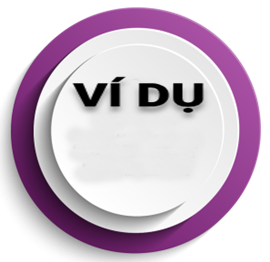 4
Một phương pháp mô tả trực quan lời giải trên là dùng sơ đồ hình cây.
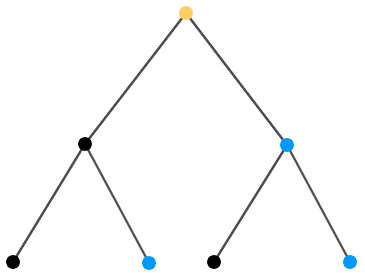 Xác suất để Sơn lấy được bút bi đen và Tùng lấy được bút bi xanh là:
X
Đ
X
X
Đ
Đ
XX
ĐĐ
ĐX
XĐ
2  . CÔNG THỨC NHÂN XÁC SUẤT
Trở lại Ví dụ 4. Tính xác suất để:
a) Sơn lấy được bút bi xanh và Tùng lấy được được bút bi đen;
b) Hai chiếc bút lấy ra có cùng màu.
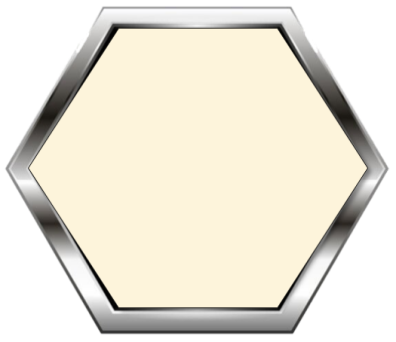 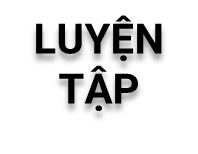 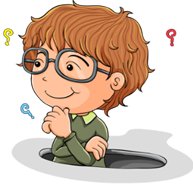 4
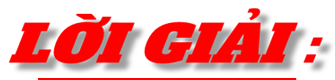 a) P(XĐ) =
b) P(ĐĐ) =
P(XX) =
Xác suất để hai viên bi rút ra cùng màu là:
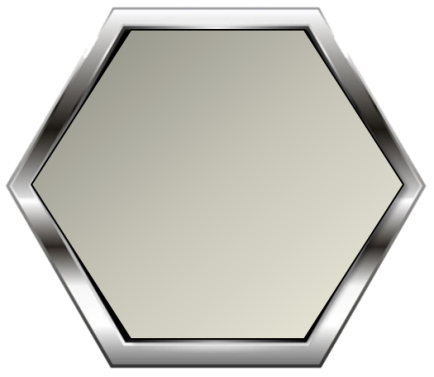 Trở lại trò chơi "Ô cửa bí mật" trong tình huống mở đầu. Giả sử người chơi chọn cửa số 1 và người quản trò mở cửa số 3. Kí hiệu E1; E2; E3, tương ứng là các biến cố: "Sau ô cửa số 1 có ô tô"; "Sau ô cửa số 2 có ô tô"; "Sau ô cửa số 3 có ô tô" và H là biến cố: "Người quản trò mở ô cửa số 3 thấy con lừa". Sau khi người quản trò mở cánh cửa số 3 thấy con lừa, tức là khi H xảy ra. Để quyết định thay đổi lựa chọn hay không, người chơi cần so sánh hai xác suất có điều kiện: P(E1 | H) và P(E2 | H).
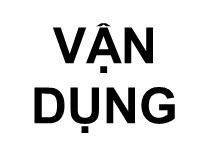 + Xét P(H | E2) . Nếu E2 xảy ra tức là cửa số 2 có ô tô: Khi đó chủ trò chắc chắn phải mở cửa số 3 và thấy con lừa. Do đó P(H | E2) = 1.
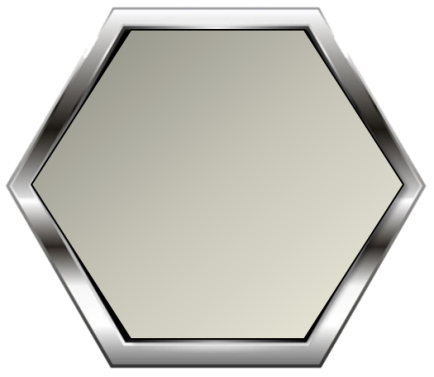 Trở lại trò chơi "Ô cửa bí mật" trong tình huống mở đầu. Giả sử người chơi chọn cửa số 1 và người quản trò mở cửa số 3. Kí hiệu E1; E2; E3, tương ứng là các biến cố: "Sau ô cửa số 1 có ô tô"; "Sau ô cửa số 2 có ô tô"; "Sau ô cửa số 3 có ô tô" và H là biến cố: "Người quản trò mở ô cửa số 3 thấy con lừa". Sau khi người quản trò mở cánh cửa số 3 thấy con lừa, tức là khi H xảy ra. Để quyết định thay đổi lựa chọn hay không, người chơi cần so sánh hai xác suất có điều kiện: P(E1 | H) và P(E2 | H).
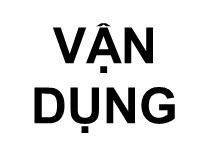 b) Từ công thức tính xác suất có điều kiện và công thức nhân xác suất, ta có:
Vậy P(E2 | H) = 2P(E1 | H).
c) Từ (1) và (2) ta có
Người chơi nên chuyển sang cửa số 2. Bởi vì với điều kiện H “Quản trò mở cửa số 3 ở đó không có ô tô” thì xác suất để cửa số 2 có ô tô gấp đôi xác suất để cửa số 1 có ô tô.
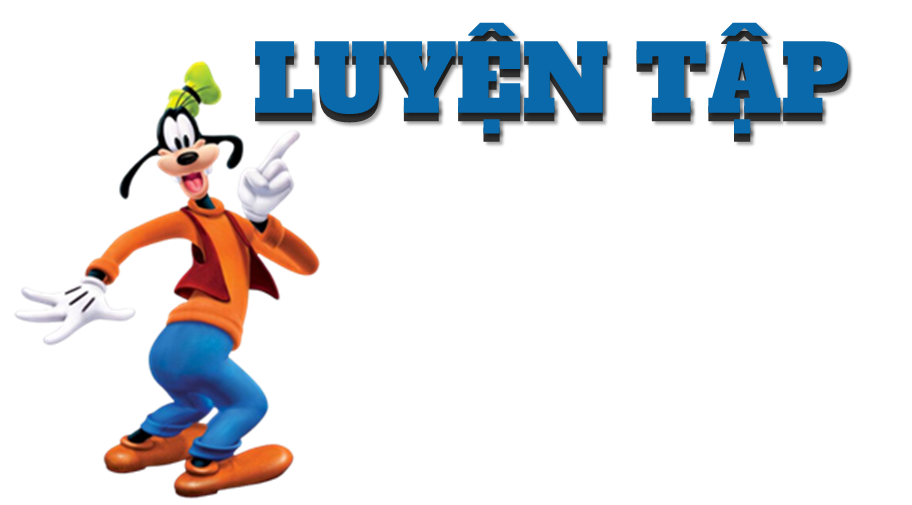 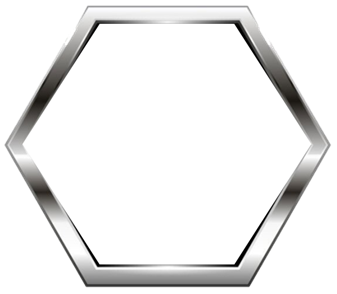 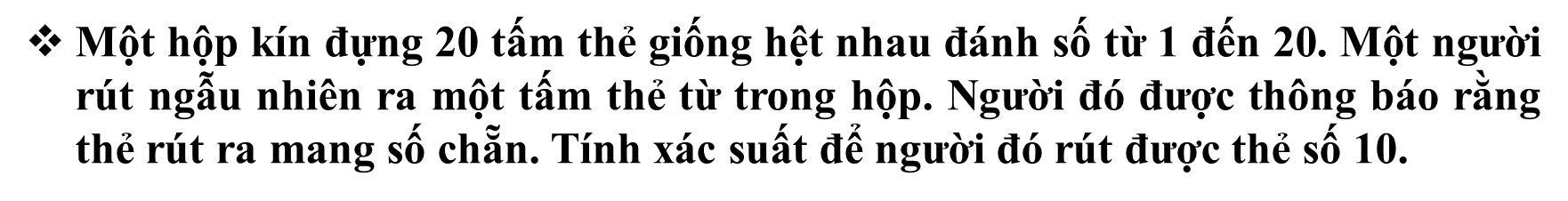 6.1
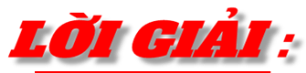 Gọi A là biến cố: “Người đó rút được thẻ số 10”;
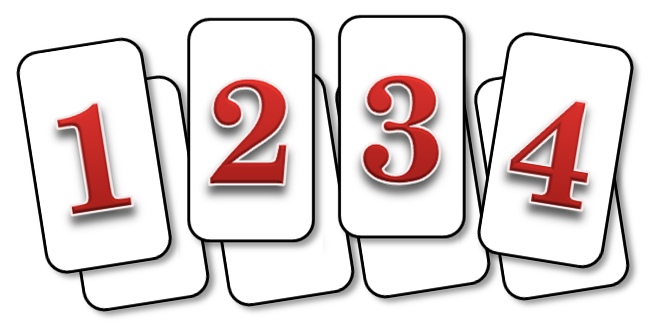 B là biến cố: “Người đó rút được thẻ mang số chẵn”.
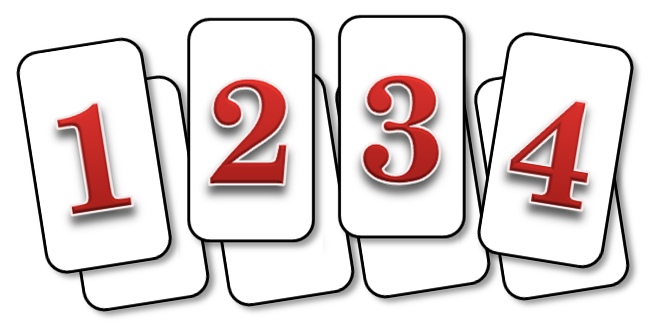 Ta có AB = {10}.
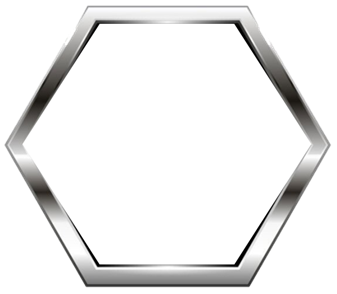 6.2
Cho P(A) = 0,2; P(B) = 0,51; P(B | A) = 0,8. Tính P(A | B).
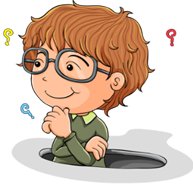 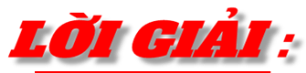 Gieo hai con xúc xắc cân đối, đồng chất. Tính xác suất để:
Tổng số chấm xuất hiện trên hai con xúc xắc bằng 7 nếu biết rằng ít nhất có một con xúc xắc xuất hiện mặt 5 chấm;
Có ít nhất có một con xúc xắc xuất hiện mặt 5 chấm nếu biết rằng tổng số chấm xuất hiện trên hai con xúc xắc bằng 7.
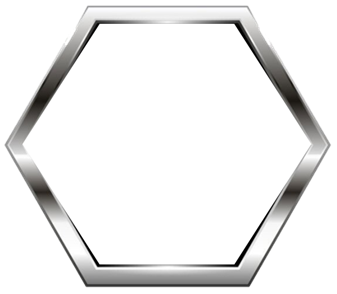 6.3
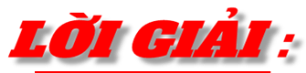 Gọi A là biến cố: “Tổng số chấm xuất hiện trên hai con xúc xắc bằng 7”;
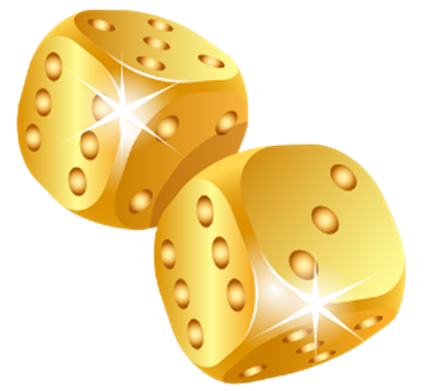 B là biến cố: “Có ít nhất một con xúc xắc xuất hiện mặt 5 chấm”.
Cần tính P(A | B).
b) Cần tính P(B | A). Ta có
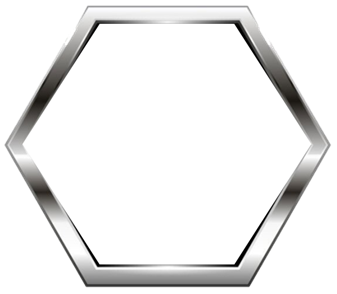 6.4
Gieo hai con xúc xắc cân đối, đồng chất. Tính xác suất để tổng số chấm xuất hiện trên hai con xúc xắc đó không nhỏ hơn 10 nếu biết rằng có ít nhất một con xúc xắc xuất hiện mặt 5 chấm.
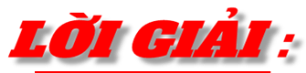 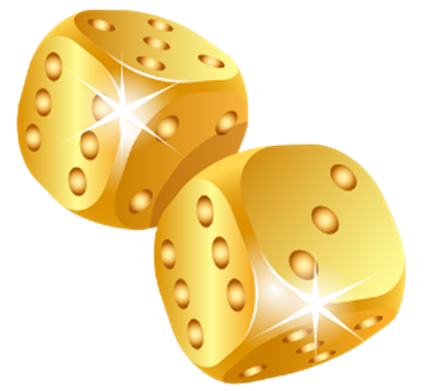 Ta có: n(Ω) = 6.6 = 36
Gọi A là biến cố: “Tổng số chấm xuất hiện trên hai con xúc xắc đó không nhỏ hơn 10”
B là biến cố “Ít nhất có một con xúc xắc xuất hiện mặt 5 chấm”.
Khi đó biến cố AB là: “Tổng số chấm xuất hiện trên hai con xúc xắc đó không nhỏ hơn 10 và ít nhất có một con xúc xắc xuất hiện mặt 5 chấm”
Ta có: n(B) = 11 nên                     n(AB) = 3 nên
Vậy
Bạn An phải thực hiện hai thí nghiệm liên tiếp. Thí nghiệm thứ nhất (I) có xác suất thành công là 0,7. Nếu thí nghiệm (I) thành công thì xác suất thành công của thí nghiệm thứ hai (II) là 0,9. Nếu thí nghiệm (I) không thành công thì xác suất thành công của thí nghiệm (II) chỉ là 0,4. Tính xác suất để:
a) Cả hai thí nghiệm đều thành công;
b) Cả hai thí nghiệm đều không thành công;
c) Thí nghiệm thứ nhất thành công và thí nghiệm thứ hai không thành công.
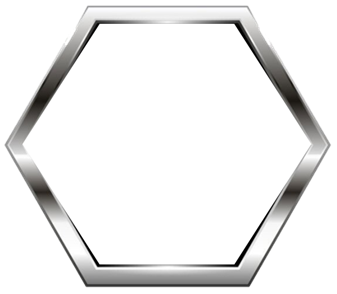 6.5
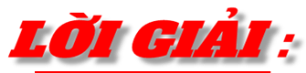 Gọi A là biến cố: “Thí nghiệm thứ nhất thành công”, B là biến cố “Thí nghiệm thứ hai thành công”. Khi đó, biến cố AB là: “Cả hai thí nghiệm đều thành công”. Ta có:
Bạn An phải thực hiện hai thí nghiệm liên tiếp. Thí nghiệm thứ nhất (I) có xác suất thành công là 0,7. Nếu thí nghiệm (I) thành công thì xác suất thành công của thí nghiệm thứ hai (II) là 0,9. Nếu thí nghiệm (I) không thành công thì xác suất thành công của thí nghiệm (II) chỉ là 0,4. Tính xác suất để:
a) Cả hai thí nghiệm đều thành công;
b) Cả hai thí nghiệm đều không thành công;
c) Thí nghiệm thứ nhất thành công và thí nghiệm thứ hai không thành công.
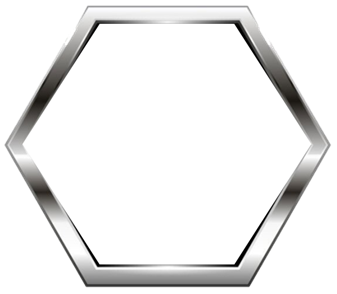 6.5
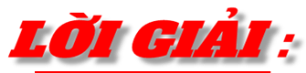 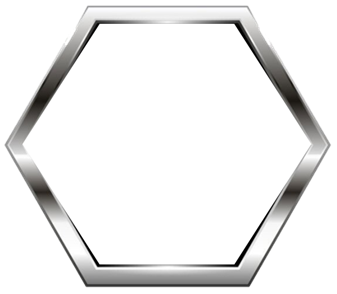 6.6
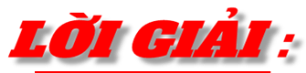 Gọi A là biến cố: “Lần 1 Hà lấy được kẹo màu cam”;
       B là biến cố: “Lần 2 Hà lấy được kẹo màu cam”.
Khi đó AB là biến cố: “Cả hai lần Hà lấy được kẹo màu cam”.
Gọi n là số kẹo ban đầu trong túi. Ta có:
Theo công thức nhân xác suất:
Vậy ban đầu trong túi có 10 cái kẹo.
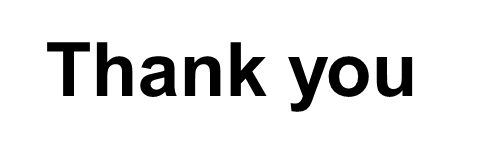 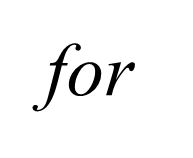 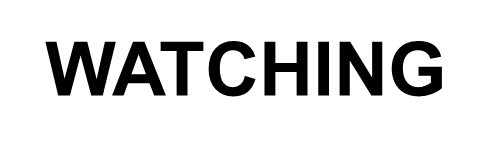